Redemption Meaning
Exodus 6:1-7
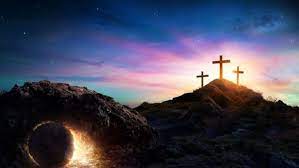 Redeem (to buy back)
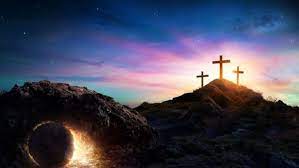 Exodus 6:6 say to the children of Israel: ‘I am the Lord; I will bring you out from under the burdens of the Egyptians, I will rescue you from their bondage, and I will redeem you with an outstretched arm and with great judgments. 
“gaal”/ “goel” to buy back something you formerly owned; pay the price for its release
God redeemed His people
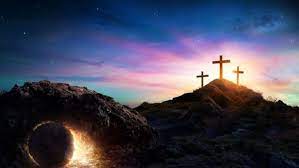 Exodus 15:13 Who is like You, O Lord, glorious in holiness, Fearful in praises, doing wonders? You in Your mercy have led forth the people whom You have redeemed
Deut 7:8 because the Lord loves you, and because He would keep the oath which He swore to your fathers, the Lord has brought you out with a mighty hand, and redeemed you from the house of bondage
Redemption of property
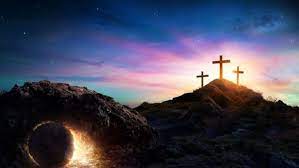 Exodus 21:29-32 If there is imposed on him a sum of money, then he shall pay to redeem his life, whatever is imposed on him
Numbers 18:16 And those redeemed of the devoted things you shall redeem when one month old, according to your valuation, for five shekels of silver, according to the shekel of the sanctuary,
Religious redemption
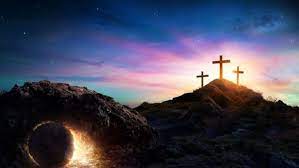 Job 19:25 Oh, that my words were written! Oh, that they were inscribed in a book! For I know that my Redeemer lives,And He shall stand at last on the earth; 26 And after my skin is destroyed, this I know, That in my flesh I shall see God,
Psalm 19:14 Let the words of my mouth and the meditation of my heart Be acceptable in Your sight,O Lord, my strength and my Redeemer.
Religious redemption
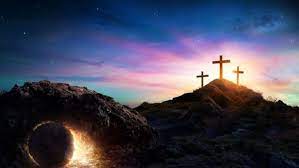 Psalm 31:5 Into Your hand I commit my spirit; You have redeemed me, O Lord God of truth.
Psalm 107:1-2 Oh, give thanks to the Lord, for He is good! For His mercy endures forever.  2 Let the redeemed of the Lord say so, Whom He has redeemed from the hand of the enemy,
The redemption of Israel
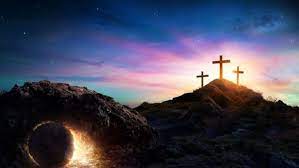 Luke 1:68“Blessed is the Lord God of Israel, For He has visited and redeemed His people
Luke 2:38 Anna a prophetess, who served God with fastings and prayers night and day served God with fastings and prayers night and day. 38 And coming in that instant she gave thanks to the Lord, and spoke of Him to all those who looked for redemption in Jerusalem.
Luke 24:21 But we were hoping that it was He who was going to redeem Israel.
Redemption in Christ
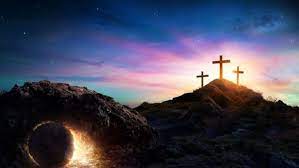 Romans 3:23-24 for all have sinned and fall short of the glory of God, 24 being justified freely by His grace through the redemption that is in Christ Jesus
Ephesians 1:7  In Him we have redemption through His blood, the forgiveness of sins, according to the riches of His grace (Colossians 1:14)
Christ redeemed us
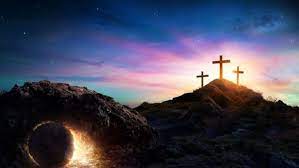 Galatians 3:13 Christ has redeemed us from the curse of the law, having become a curse for us (for it is written, “Cursed is everyone who hangs on a tree”
Galatians 4:4-5 But when the fullness of the time had come, God sent forth His Son, born of a woman, born under the law, 5 to redeem those who were under the law, that we might receive the adoption as sons.
Redeemed by His blood
Titus 2:14 looking for the blessed hope and glorious appearing of our great God and Savior Jesus Christ, 14 who gave Himself for us, that He might redeem us from every lawless deed and purify for Himself His own special people, zealous for good works.
1 Peter 1:18 knowing that you were not redeemed with corruptible things, like silver or gold, from your aimless conduct received by tradition from your fathers, 19 but with the precious blood of Christ, as of a lamb without blemish and without spot. 20 He indeed was foreordained before the foundation of the world, but was manifest in these last times for you
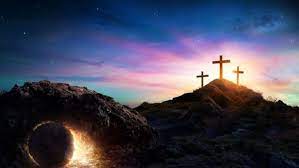 Worthy is the Lamb
Revelation 5:9-10 And they sang a new song, saying:
“You are worthy to take the scroll, And to open its seals;For You were slain, And have redeemed us to God by Your blood Out of every tribe and tongue and people and nation, 10 And have made us kings and priests to our God; And we shall reign on the earth.”
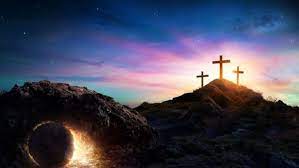 Redemption Meaning
Exodus 6:1-7
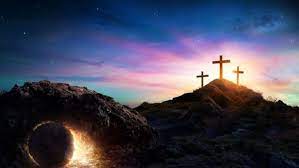